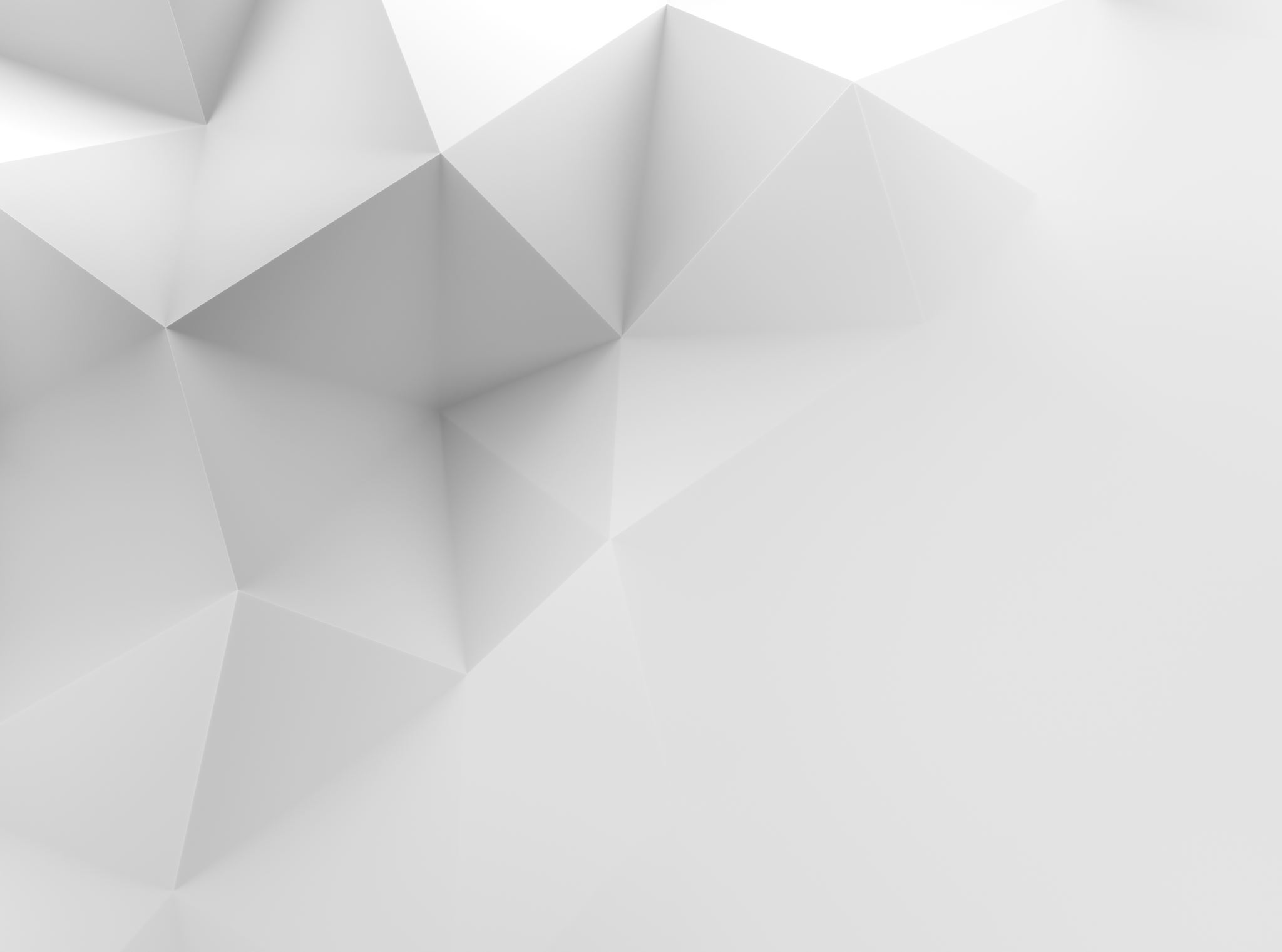 REGLAMENTO SOBRE AGENTES DE FÚTBOL DE LA FIFA
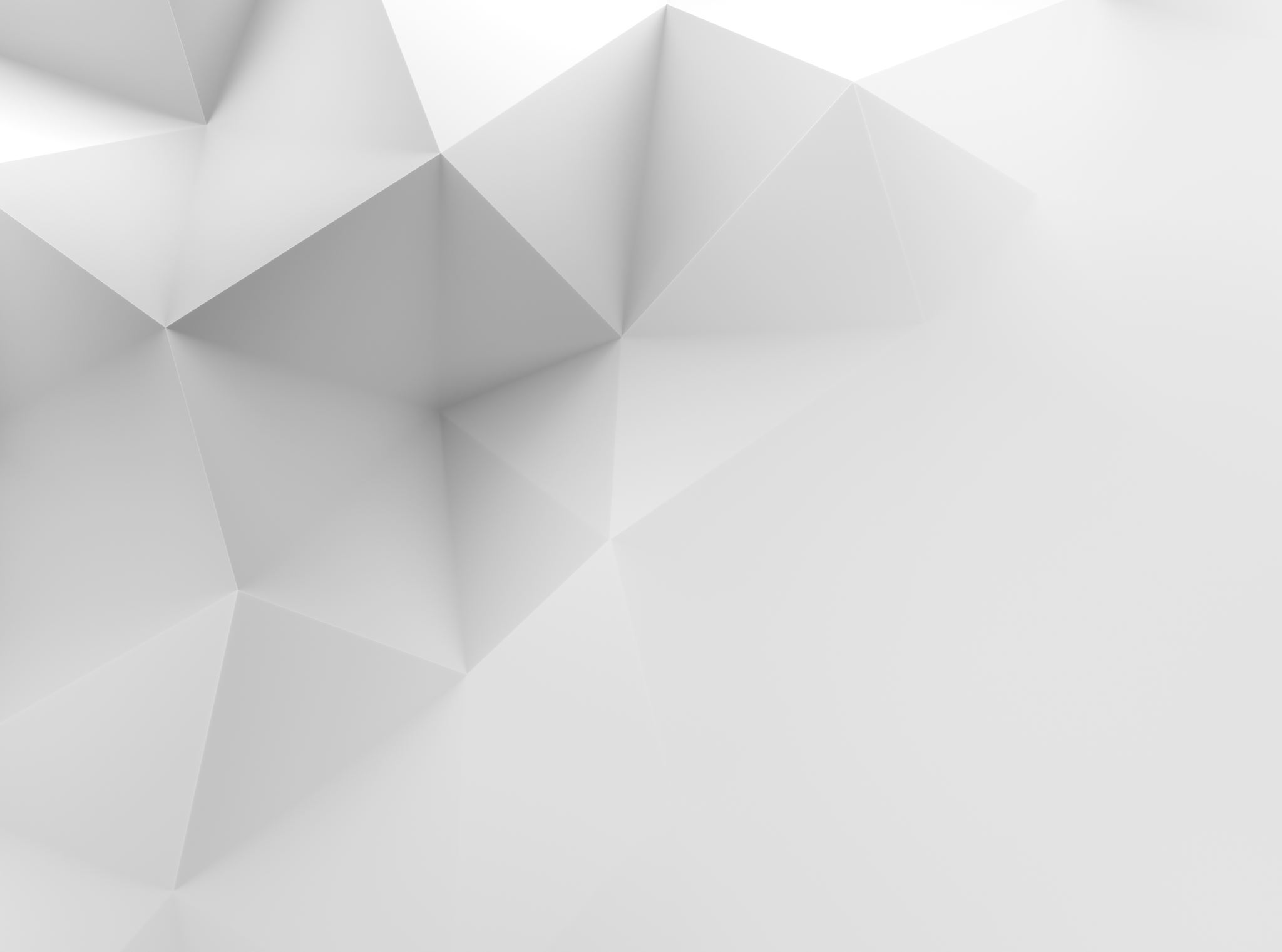 CONTEXTO
6ta reforma (1991, 1996, 2001, 2008, 2015, 2022).

Fracaso de la desregulación (2015).

Más de 2 años de desarrollo.

Conflicto con los Agentes.
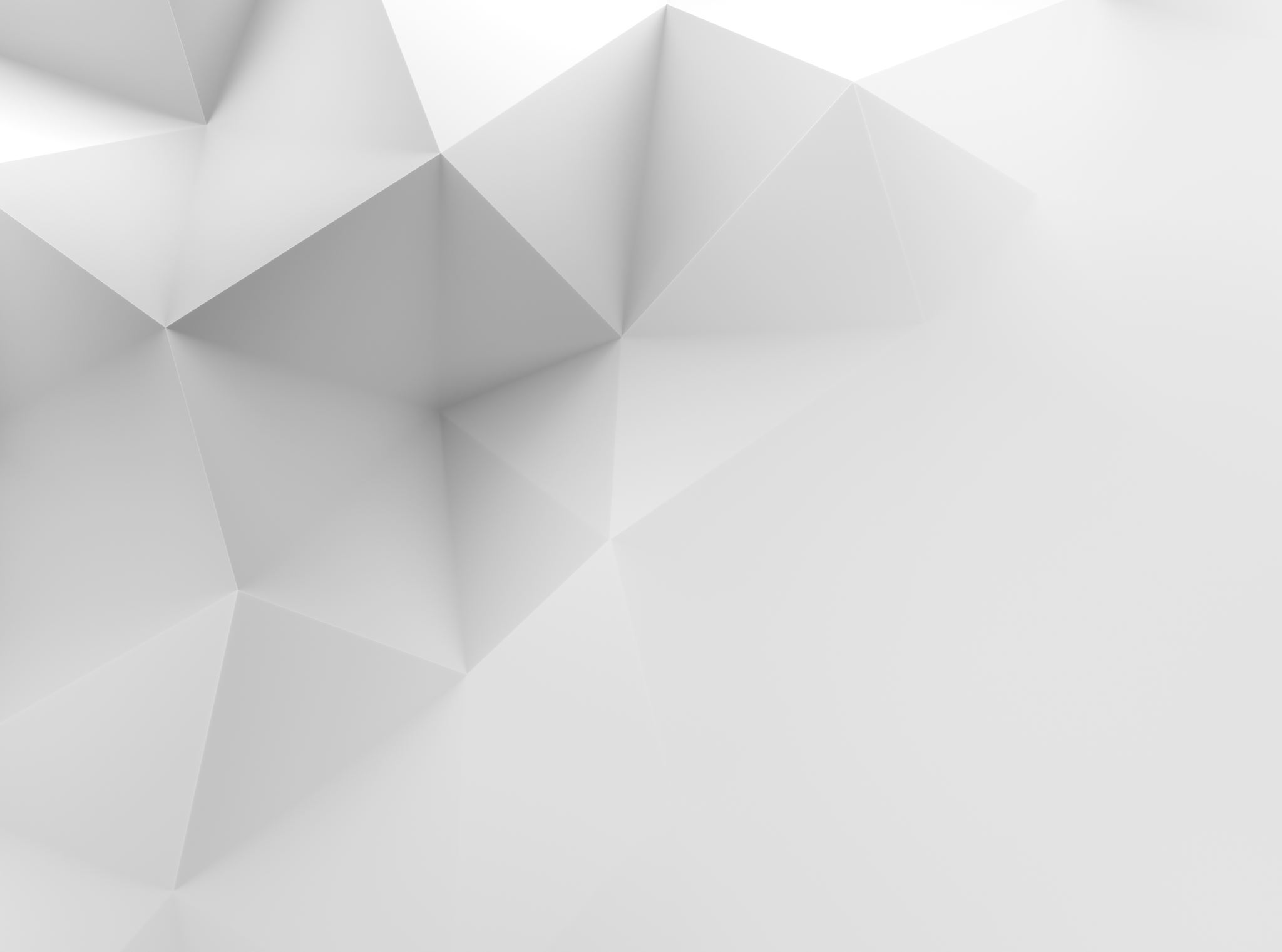 ANTECEDENTES
FIFA reguló por primera vez la figura de los agentes en 1991, y posteriormente ha habido cuatro reformas en 1996, 2001, 2008 y 2015.

Las tres primeras ediciones compartían cinco principios esenciales: a) Sistema de licencias previo examen.b) Contratación obligatoria de un seguro de responsabilidad civil.c) Suscripción del Código Deontológico.d) Competencia jurisdiccional de FIFA para la resolución de disputas internacionales.e) Sistema disciplinario.

En 2015 se produce un cambio drástico con la “desregulación” llevada a cabo con el Reglamento sobre las relaciones de Intermediarios. Este Reglamento rompe con esos principios históricos y, en su lugar, establece un sistema de mínimos a nivel mundial, trasladándose a las Asociaciones nacionales la responsabilidad de regular la profesión del intermediario.

Las consecuencias de esta desregulación han sido (i) el incremento del número de agentes, (ii) la disparidad de regulaciones de las diferentes Asociaciones Nacionales, (iii) un incremento de litigios, y (iv) un aumento del importe de las comisiones.

Consciente de ello, FIFA aprobó el 16 de diciembre de 2022 el nuevo Reglamento sobre Agentes del Fútbol.
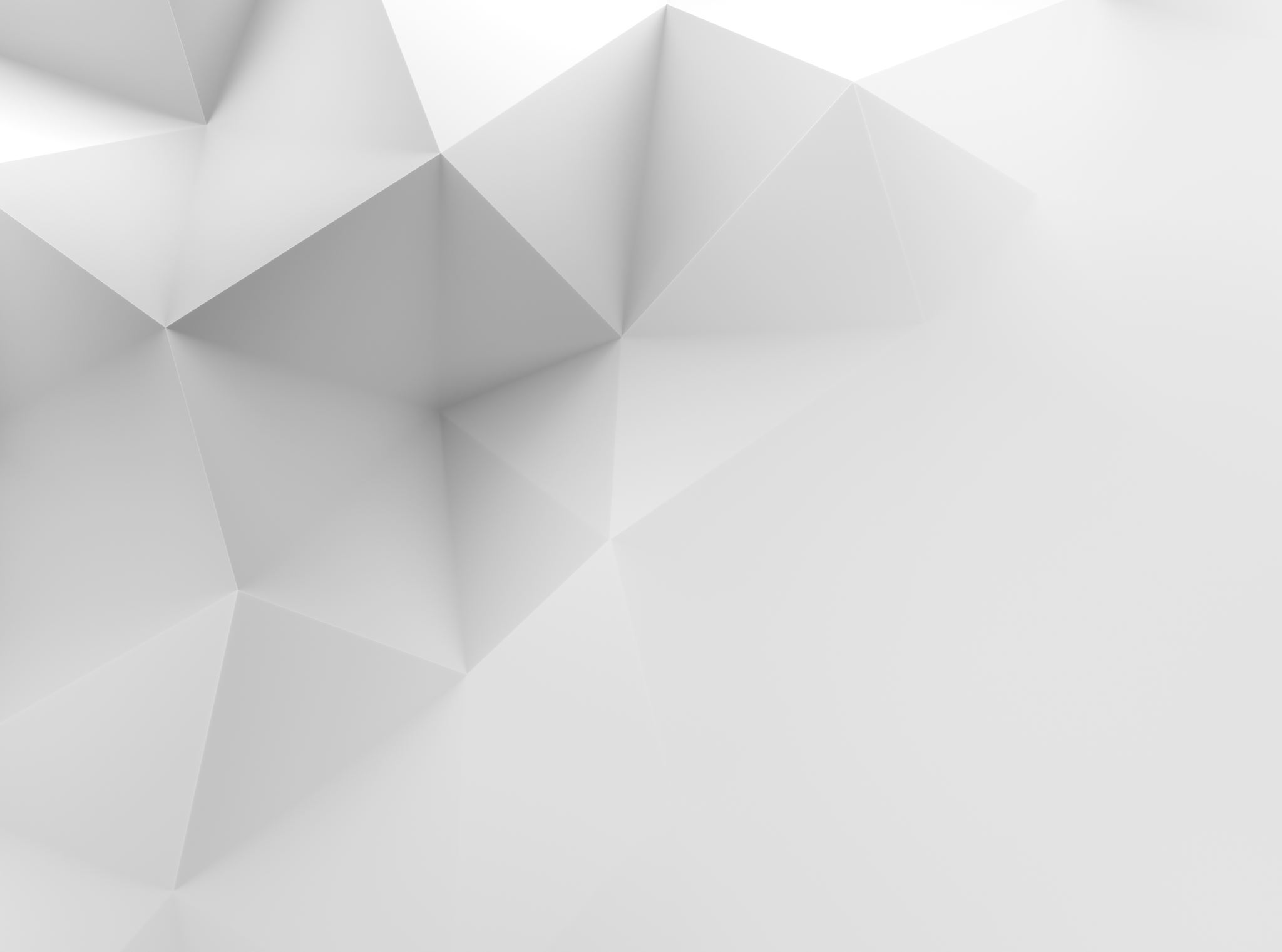 PRINCIPALES CAMBIOS DEL NUEVO REGLAMENTO
Reintroducción del sistema de licencia obligatorio.

Requisitos de desarrollo profesional continuo.

Limitación de conflictos de interés.

Representación de menores.

Límite de honorarios.

Reasunción de jurisdicción FIFA.
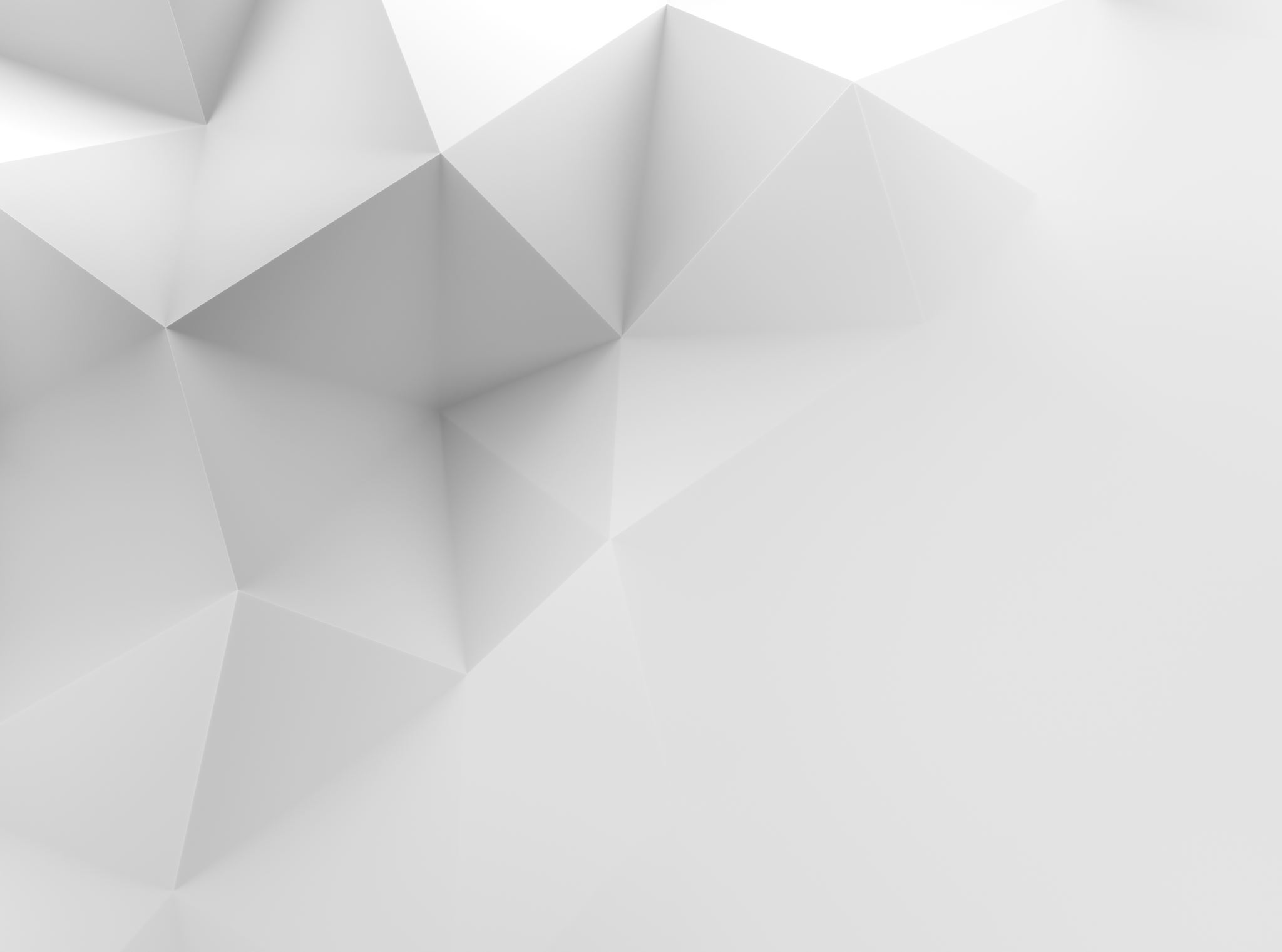 DEFINICIONES
AGENTE DE FÚTBOL: PF licenciada por FIFA (No PJ). Se excluyen familiares y abogados. Se permitirá que organicen su actividad empresarialmente (agencia).

AGENTE DE FÚTBOL VINCULADO: Agente que está vinculado a otro agente i) por trabajar, ser directores o socios en una misma agencia, ii) estar casado, ser pareja de hecho, hermano, padre, hijo/hijastro, iii) tener acuerdo (formal o no) para prestar servicios o repartirse honorarios.

CLIENTE: Clubes, Federaciones miembro, Ligas, jugadores y entrenadores.

SERVICIOS DE REPRESENTACIÓN: Servicios prestados con el objetivo de concluir una “Transacción”, entendida ésta por i) la firma/renovación/terminación de un contrato de trabajo de un jugador o entrenador, y/o ii) la transferencia  de un jugador/entrenador.

OTROS SERVICIOS: Cualquier otro servicio realizado para el cliente que no sean servicios de representación: asesoramiento jurídico y financiero, gestión de derechos de imagen, negociación de contratos comerciales, etc.
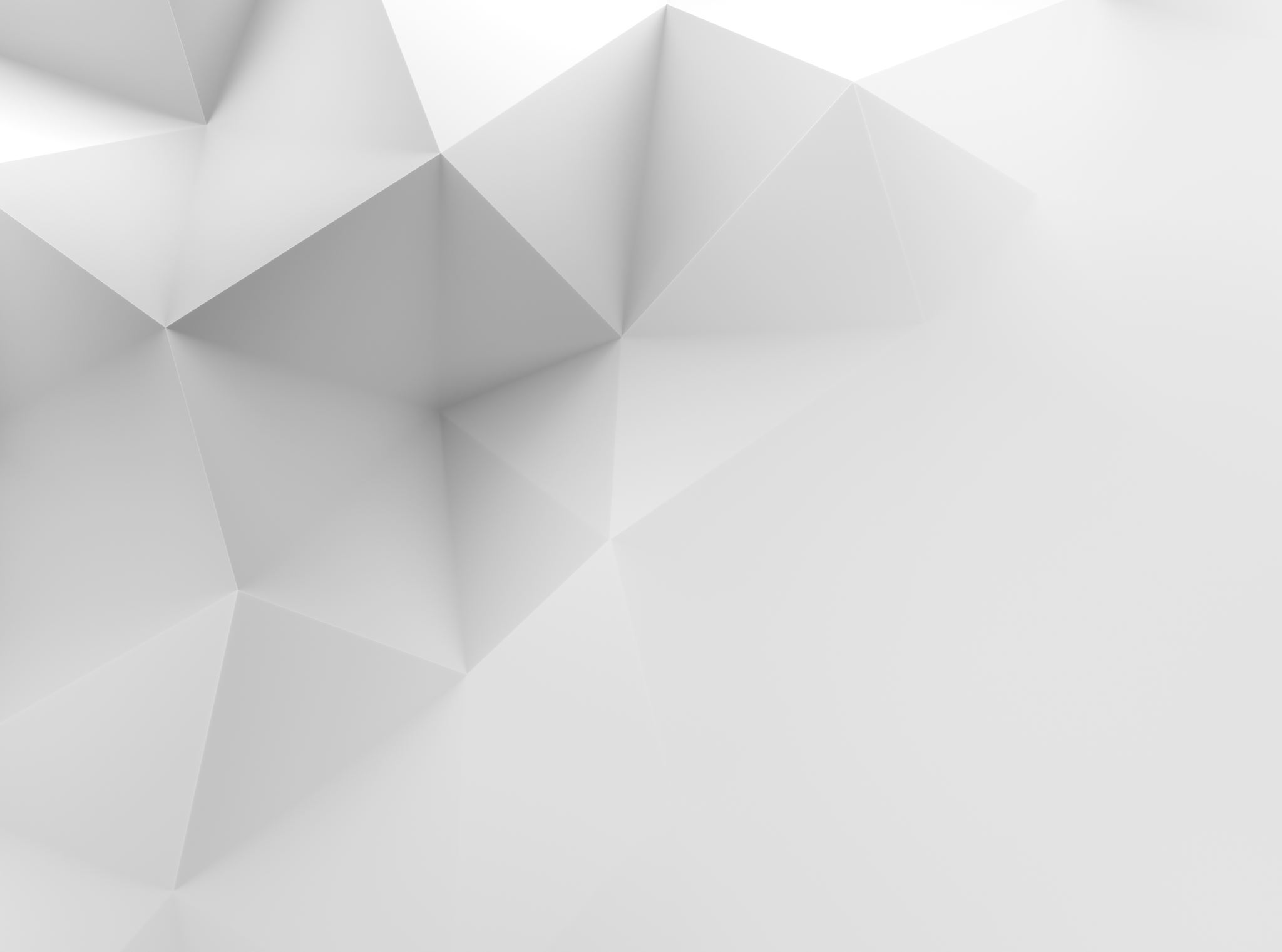 REQUISITOS PARA SER AGENTE
Presentar solicitud en la nueva plataforma de agentes.

Cumplir con requisitos de elegibilidad (no facilitar info falsa o incompleta, no haber sido condenado penalmente o suspendido federativamente, no ostentar la condición de oficial o empleado en ninguna federación, club o liga ni tener ningún interés en ellas ni en empresas de apuestas deportivas).

Aprobar examen FIFA (noviembre 2024, mayo 2025). Los Agentes con licencia anterior a 2015 y registrados conforme al Reglamento Intermediarios 2015 están exentos del examen, aunque igual deberán realizar la solicitud formal en la plataforma.

Pagar cuota anual FIFA (La primera USD 600 y las siguientes USD 300).
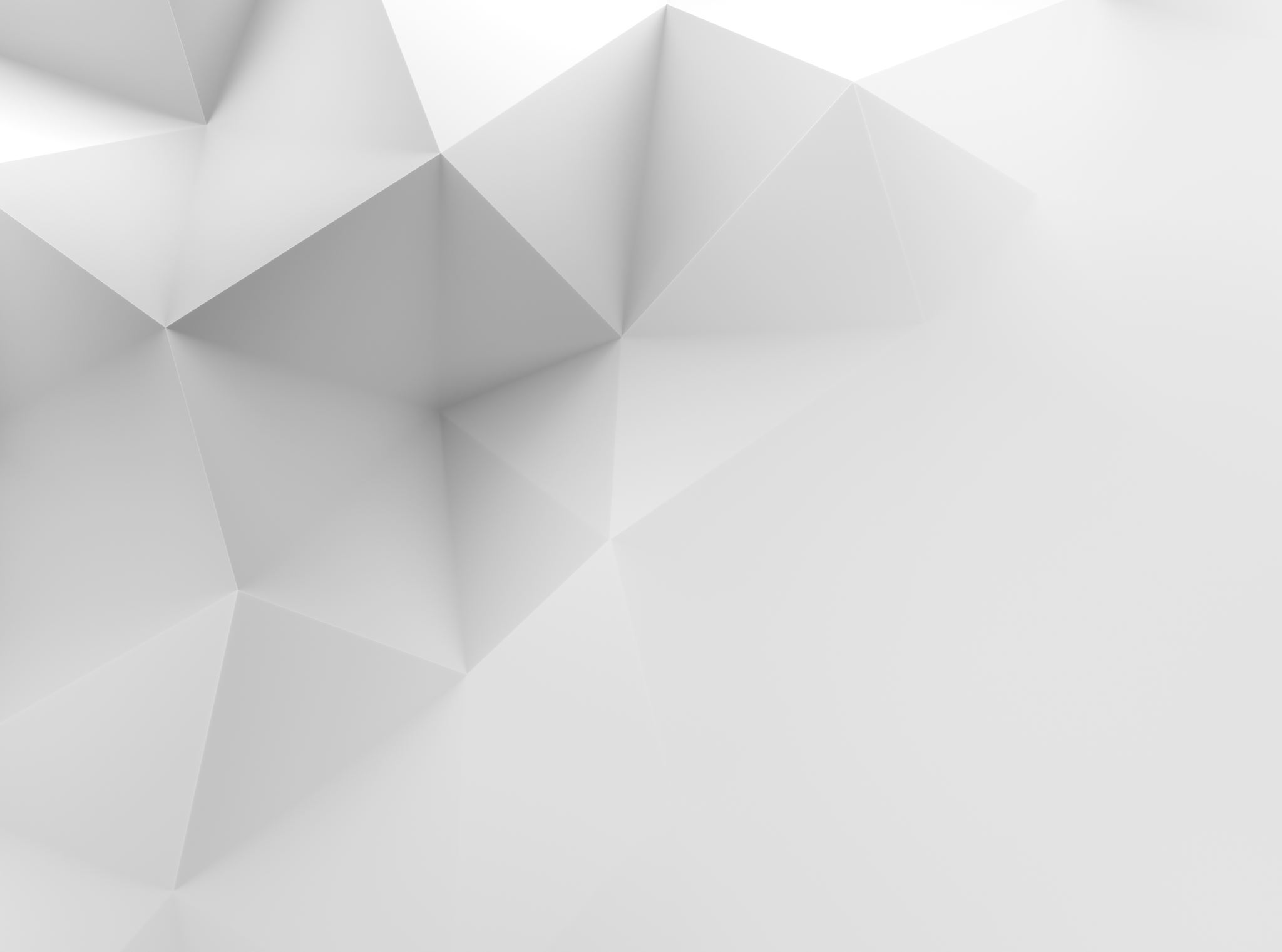 LICENCIA Y DESARROLLO PROFESIONAL CONTINUO
La licencia se expide por tiempo indefinido.

La licencia es personal e intransferible.

Autoriza al Agente a actuar mundialmente.

Para mantener la licencia deberán realizar una serie de cursos anuales en la plataforma de agentes FIFA.
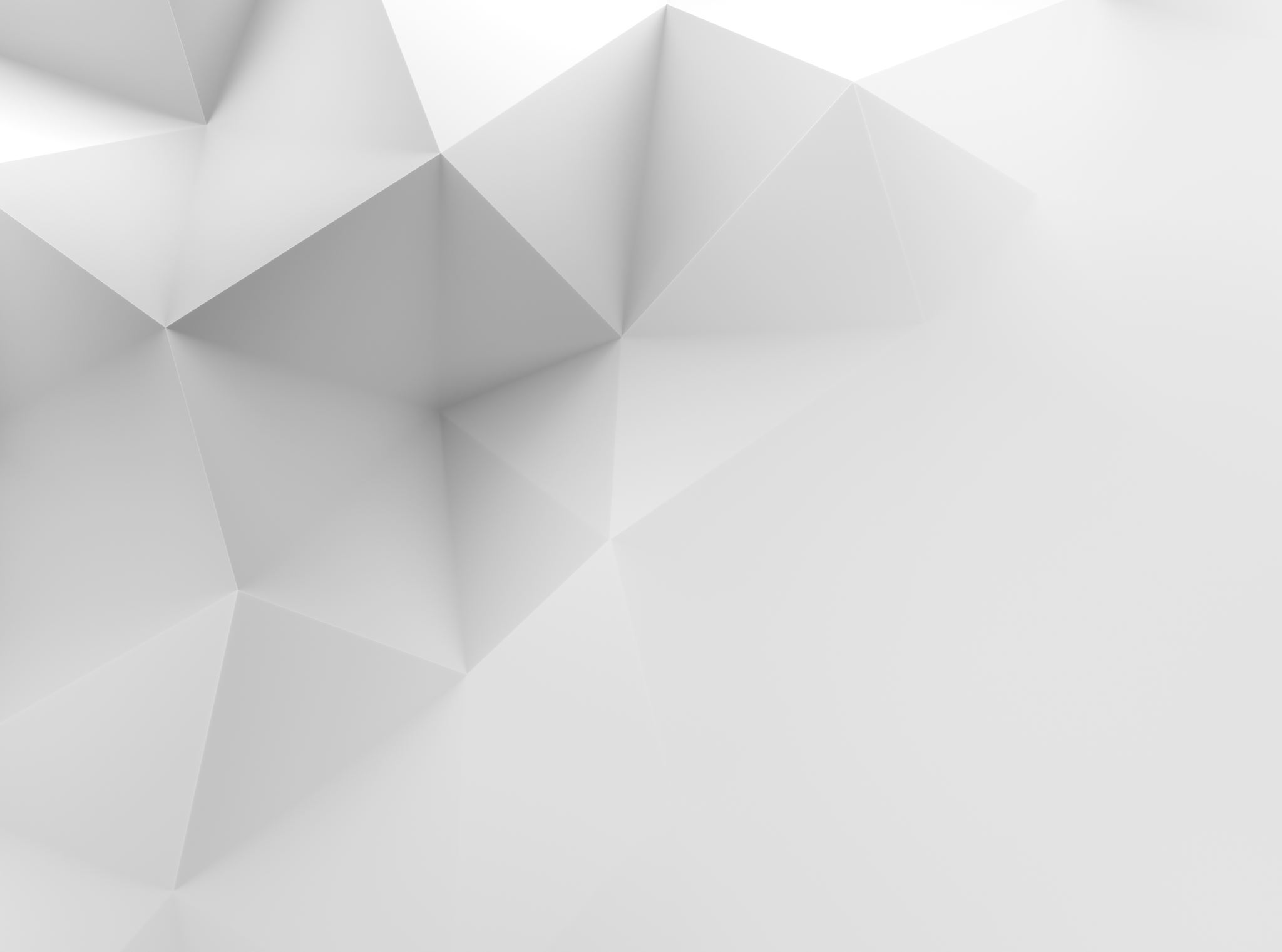 CONTRATOS DE REPRESENTACIÓN
Sólo Agente PF y por escrito.

2 años de duración (sin renovaciones tácitas o automáticas) si el Cliente es Jugador/Entrenador.

Sin límite si el Cliente es Club/asociación nacional.

Antes de firmar el Contrato (o renovación), el Agente deberá informar al Cliente por escrito de que es aconsejable que reciba asesoramiento legal independiente y obtener una confirmación escrita de que ha recibido o renunciado a dicho asesoramiento.

Limitación exclusividad: nulidad de cláusulas que limiten la capacidad del Jugador/Entrenador de negociar y concluir un contrato sin mediación del Agente y que le penalicen por ello.
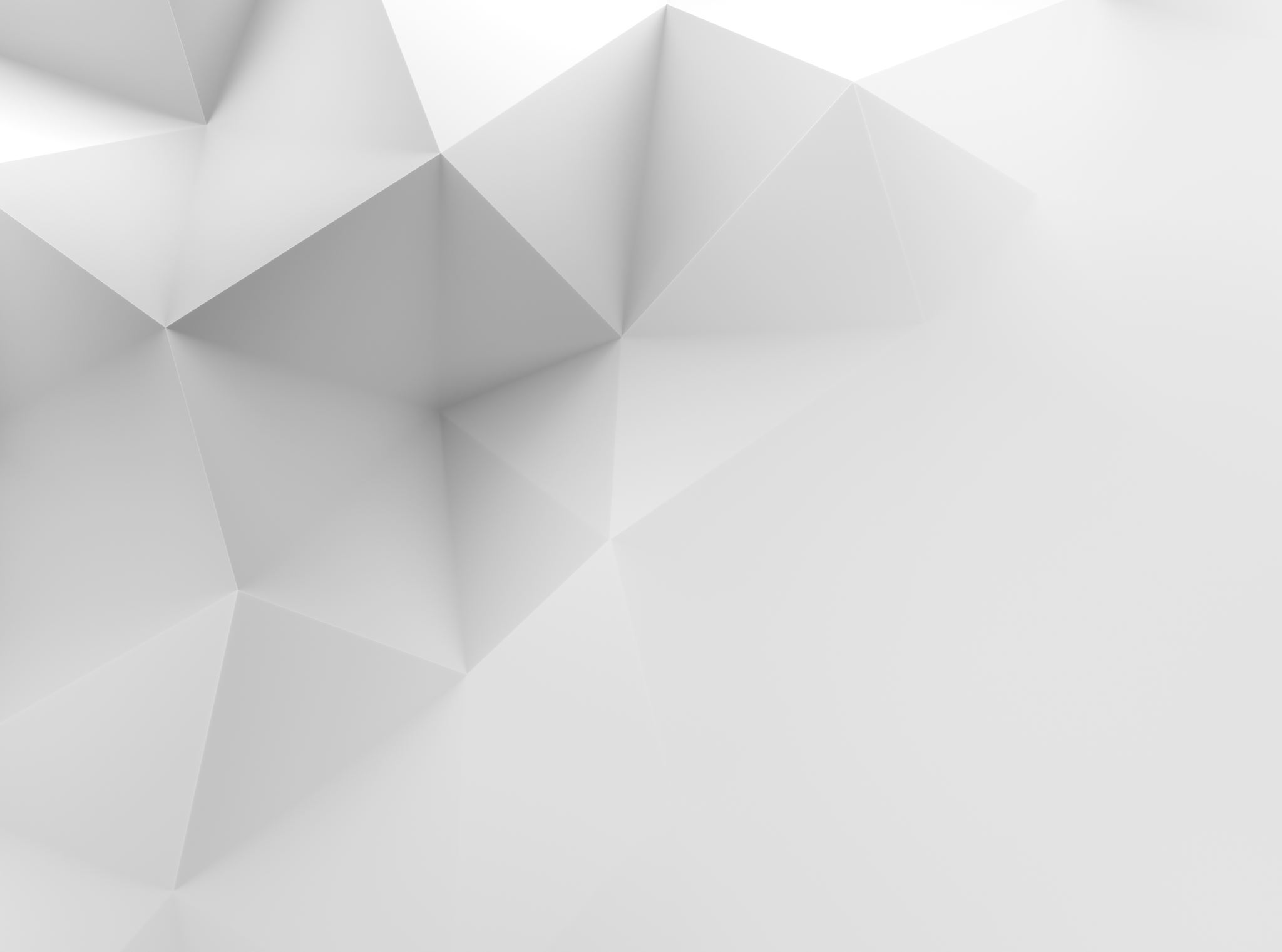 CONFLICTOS DE INTERÉS
De regla, un Agente sólo puede prestar servicios para una de las partes en la transacción.

Como única excepción, se admitirá la doble representación de jugador/entrenador y club/federación contratante (previo consentimiento escrito de ambas partes).

Se prohíbe a un Agente y a un Agente vinculado intervenir para diferentes clientes en la misma operación.
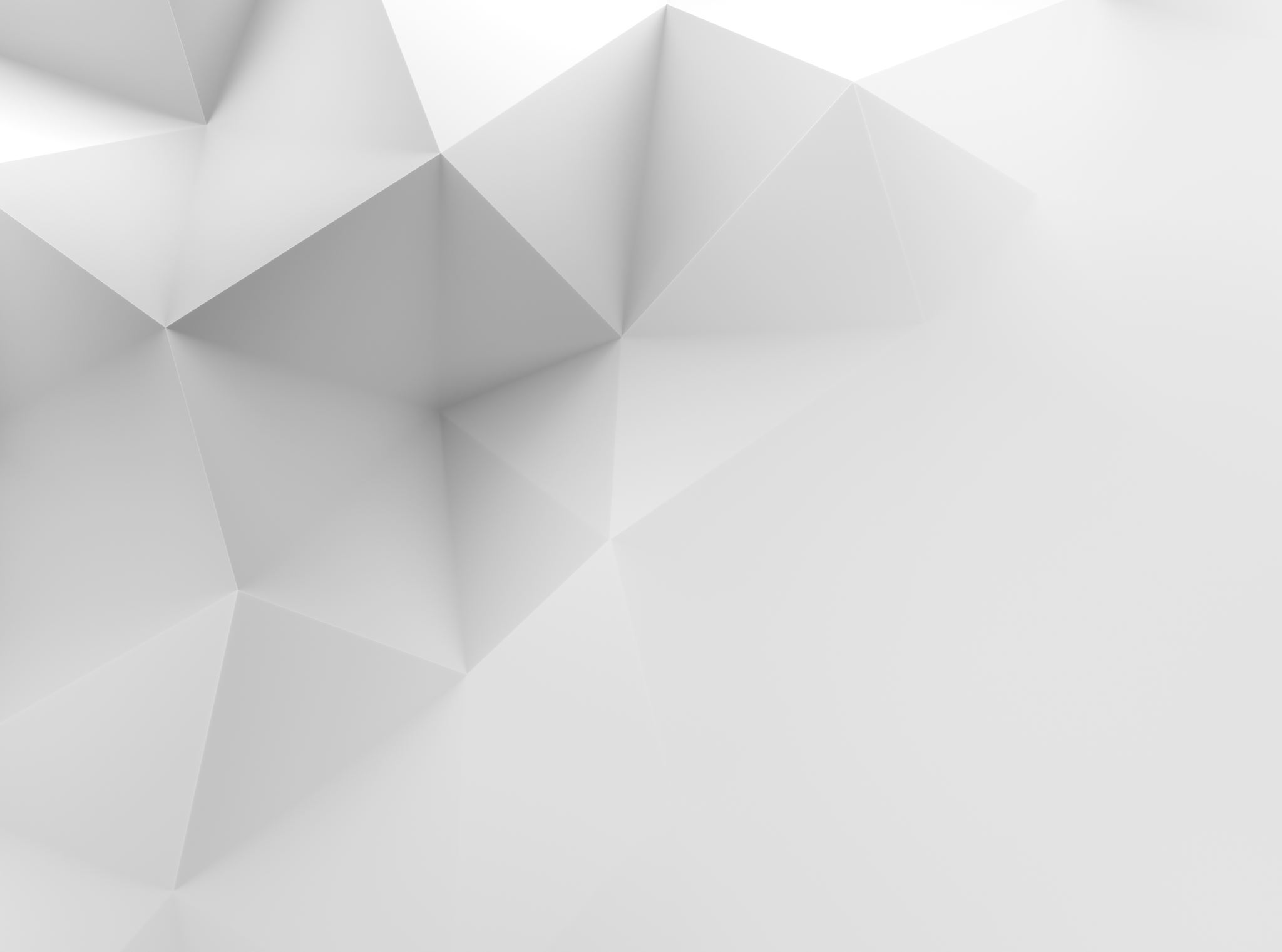 REPRESENTACIÓN DE MENORES
Se prohíbe realizar cualquier tipo de contacto a un menor y/o sus representantes legales, así como suscribir un contrato de representación antes de 6 meses para que el menor cumpla la edad legal de suscribir un contrato profesional en el país donde esté domiciliado. 

El contacto sólo podrá llevarse a cabo previo consentimiento escrito del tutor legal, y su incumplimiento conlleva multa y suspensión de licencia hasta 2 años.

Para representar o asesorar en una operación que involucre a un menor, se deberá aprobar un curso específico sobre menores en la plataforma.

No se podrá cobrar comisiones, salvo que se trate de la firma del primer o subsiguiente contrato profesional.
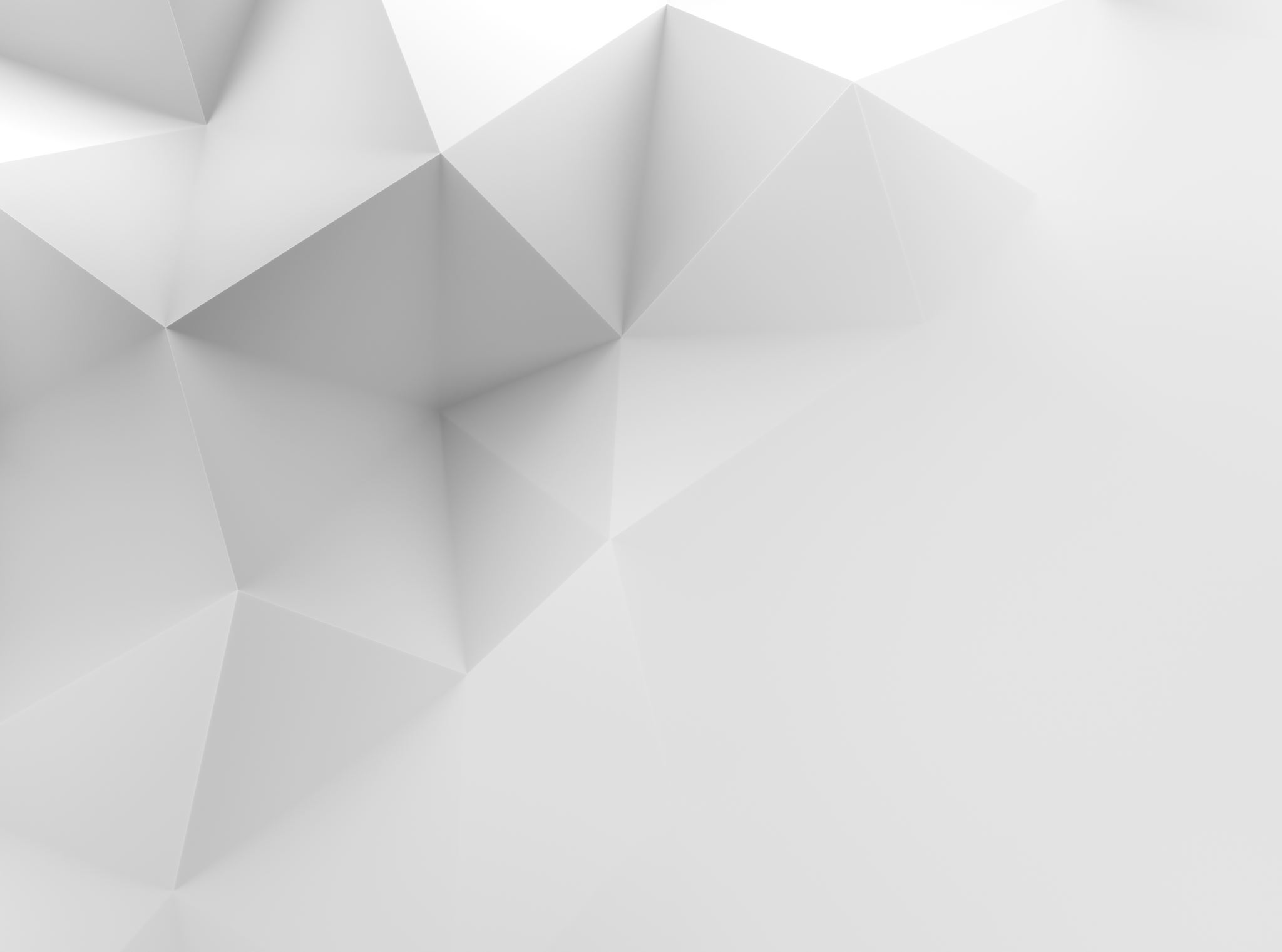 HONORARIOS
Pago exclusivamente por el cliente (partes iguales si es doble representación).

Si el jugador/entrenador percibe menos de USD 200.000 anuales podrá autorizar por escrito a su club/federación para que pague comisión sin deducírsela del salario.

Si el jugador/entrenador percibe más de USD 200.000 anuales podrá autorizar por escrito a su club/federación para que pague comisión, pero deduciéndosela del salario (soporta jugador).

Cámara de compensación. 

No se incluyen en el cálculo de las comisiones, pagos variables (sólo salario fijo) ni pagos por indemnización por rescisión sin justa causa ni sell on fees.
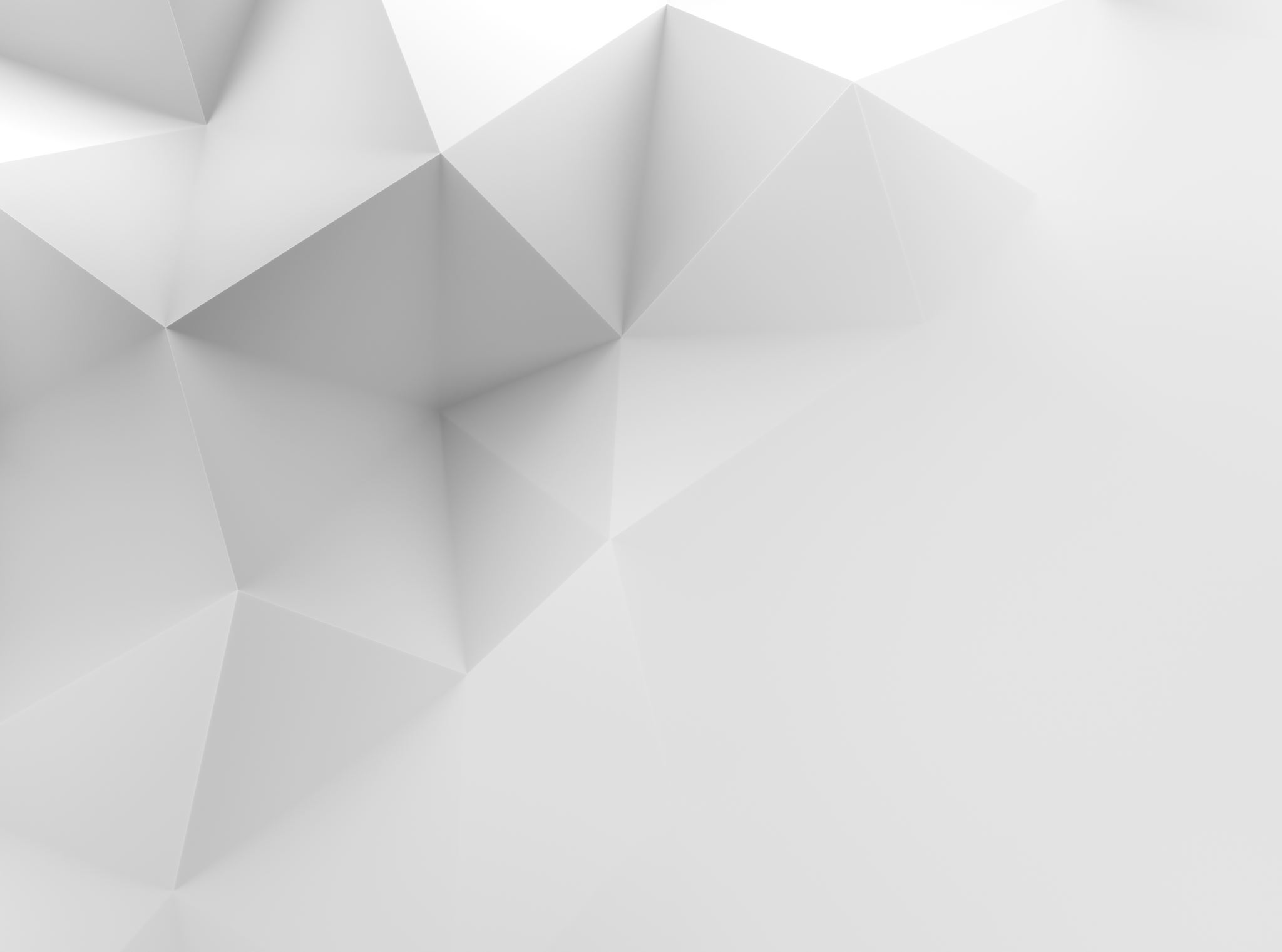 OBLIGACIONES AGENTES
Deberán cargar en la plataforma, dentro de los 14 días siguientes al hecho en cuestión:

Contrato de representación (modificación o terminación).

Otros acuerdos con clientes para prestación de otros servicios.

Info sobre pago de honorarios.

Cualquier info que afecte los requisitos de elegibilidad.

Cualquier acuerdo con otro Agente.

Si actúa a través de una agencia, la info requerida sobre la misma (identidad y % de accionistas, estructura, número de Agentes y nombre empleados.
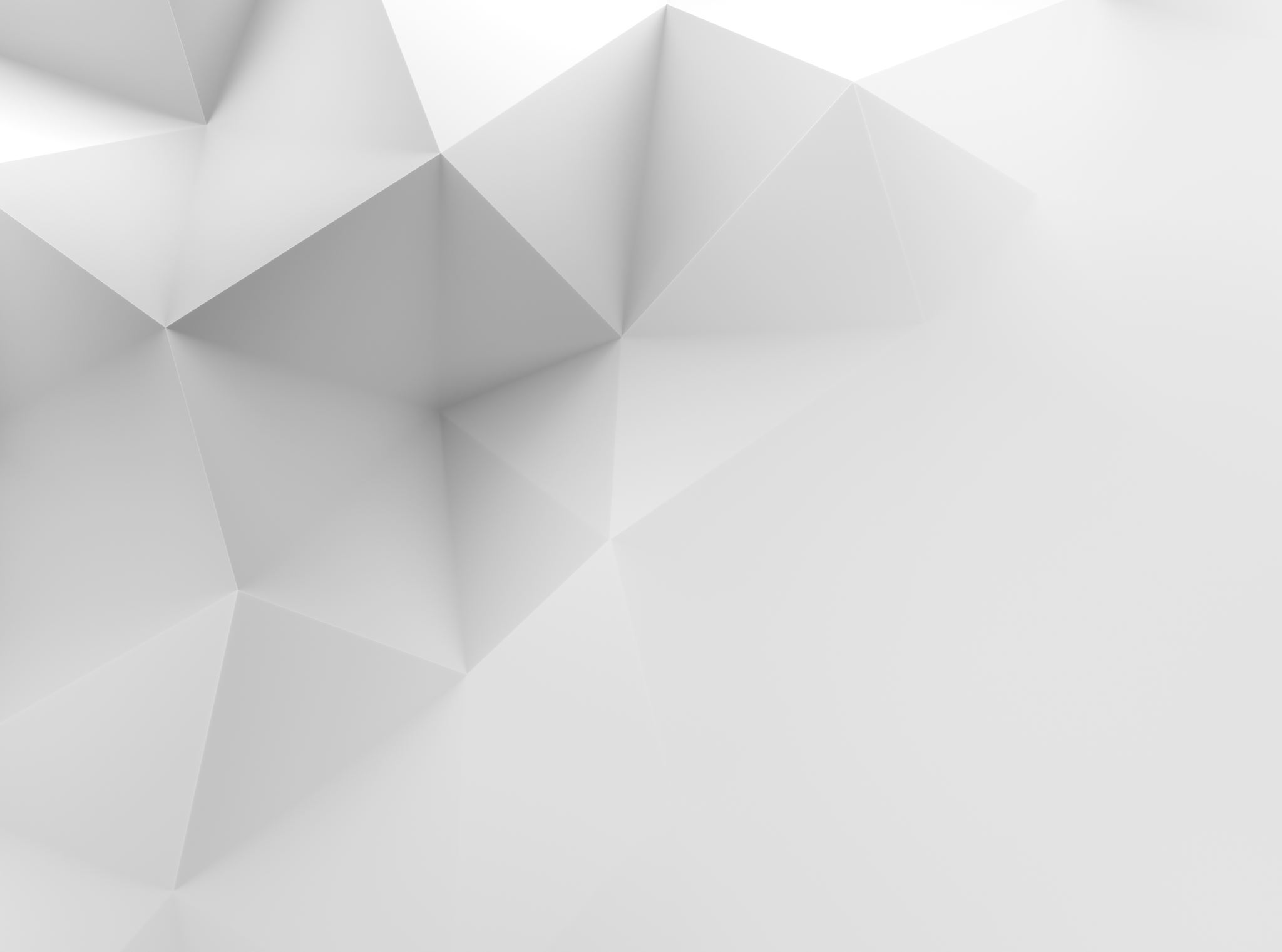 PROHIBICIONES AGENTES
Contactar a cualquier jugador/entrenador con contrato en exclusiva con otro Agente hasta 2 meses antes de la finalización de dicho contrato.

No informar cliente de una oferta recibida o no declarar un conflicto de interés.

Ofrecer dinero o ventajas de cualquier otro tipo a un jugador/entrenador (o su entorno), así como a empleados de clubes/federaciones en relación con un contrato de representación.

Eludir, directa o indirectamente, el límite de los honorarios (por ej. aumentando los honorarios por otros servicios).

Aceptar pago de cualquier importe distinto a los honorarios (% futura venta, derechos de formación, etc.).
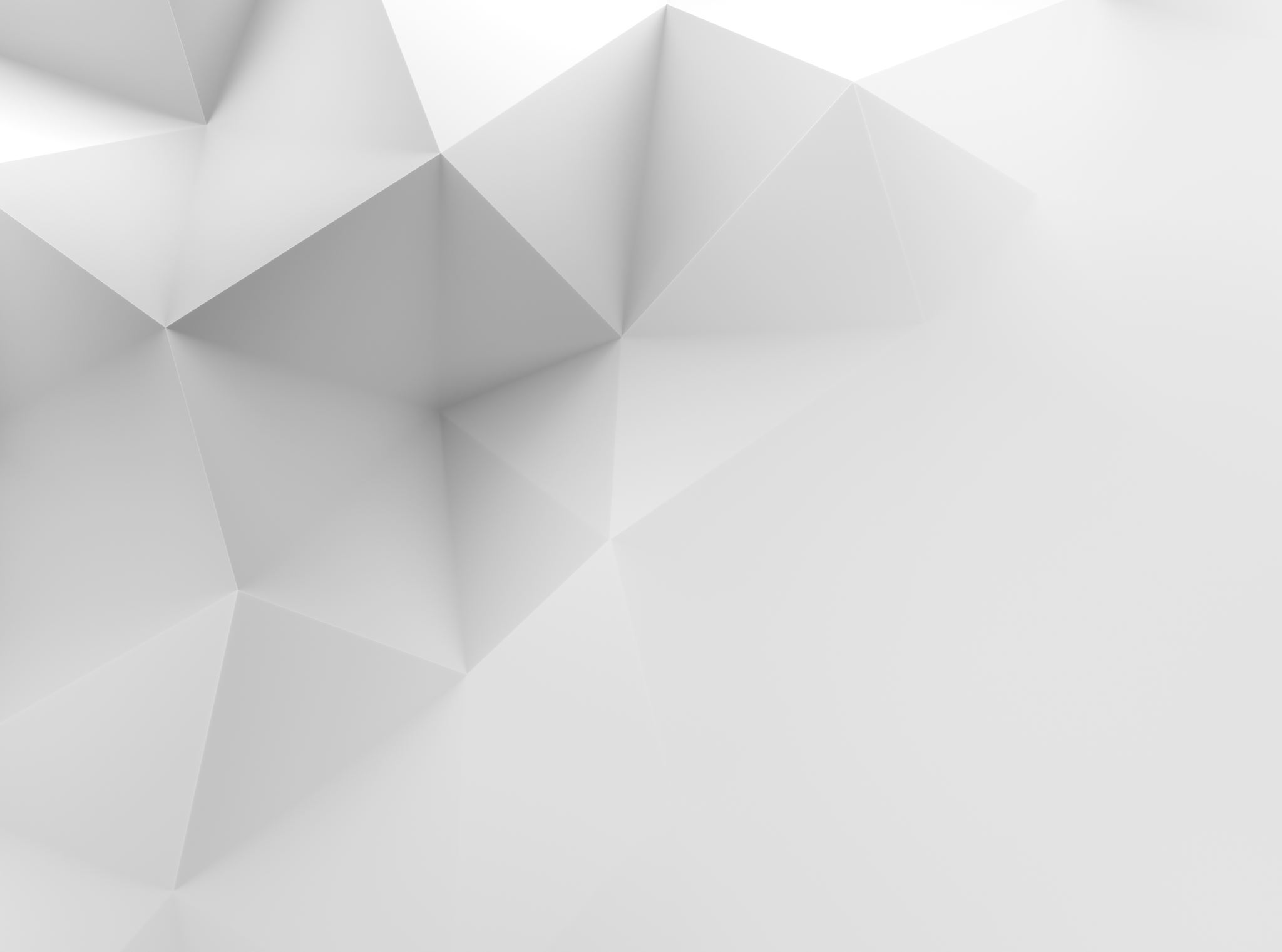 PROHIBICIONES CLIENTES
Contactar o contratar a una persona sin licencia para la prestación de servicios de representación.

Aceptar o solicitar beneficios económicos o de cualquier otro tipo de un Agente.

Dar, ofrecer o prometer al Agente cualquier retribución diferente a los honorarios.

Participar o ayudar, directa o indirectamente, a eludir el límite a las comisiones.

Tener intereses en una agencia o en los asuntos comerciales del Agente.
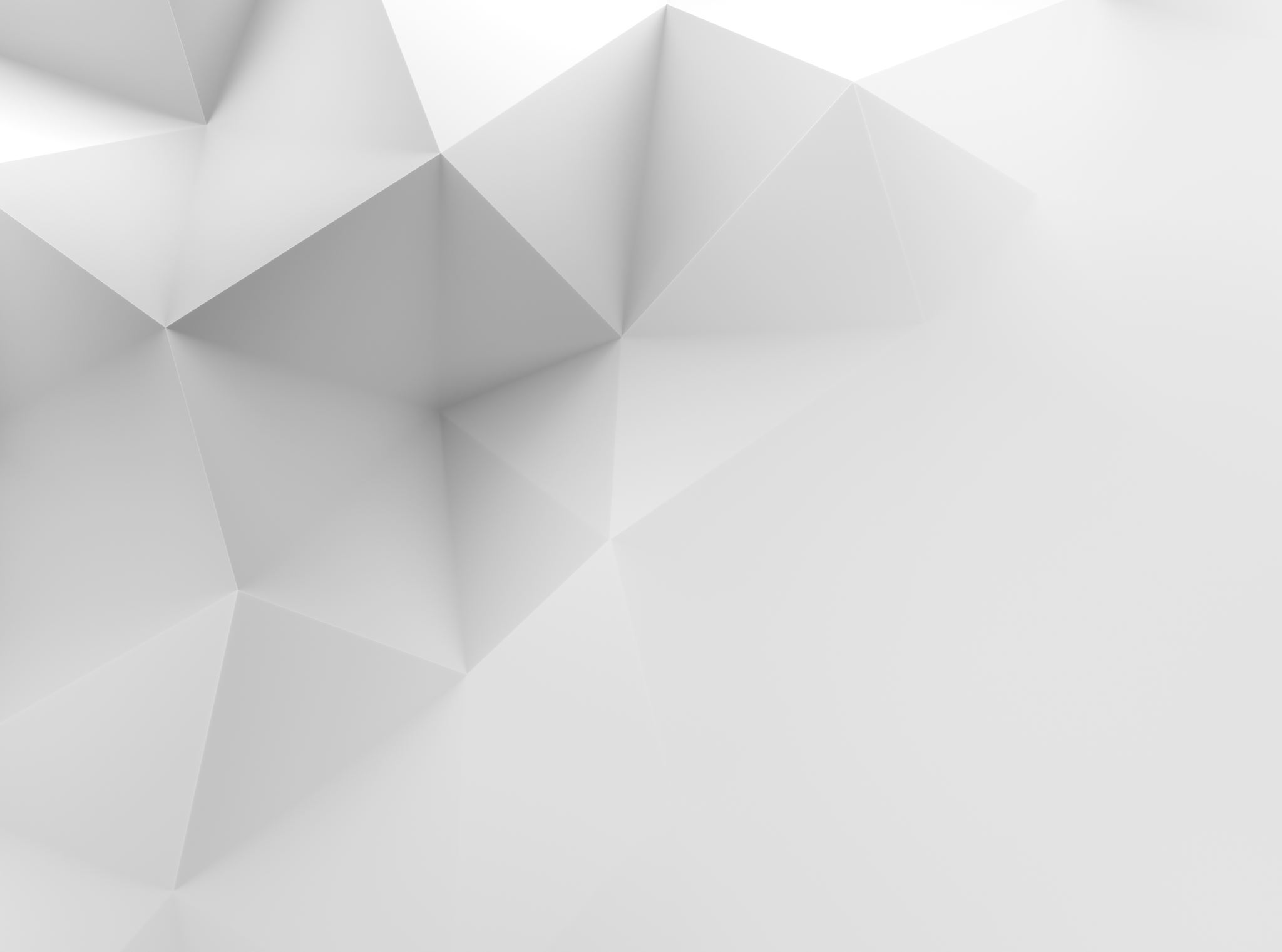 JURISDICCIÓN FIFA
Con la aprobación del presente reglamento,  FIFA vuelve a ser competente en aquellas disputas derivadas de la actividad de los agentes, creándose una cámara específica (Cámara de Agentes) dentro del Tribunal de Fútbol de la FIFA.

También tendrá competencia la Comisión Disciplinaria de FIFA y, cuando proceda, la Comisión de Ética.
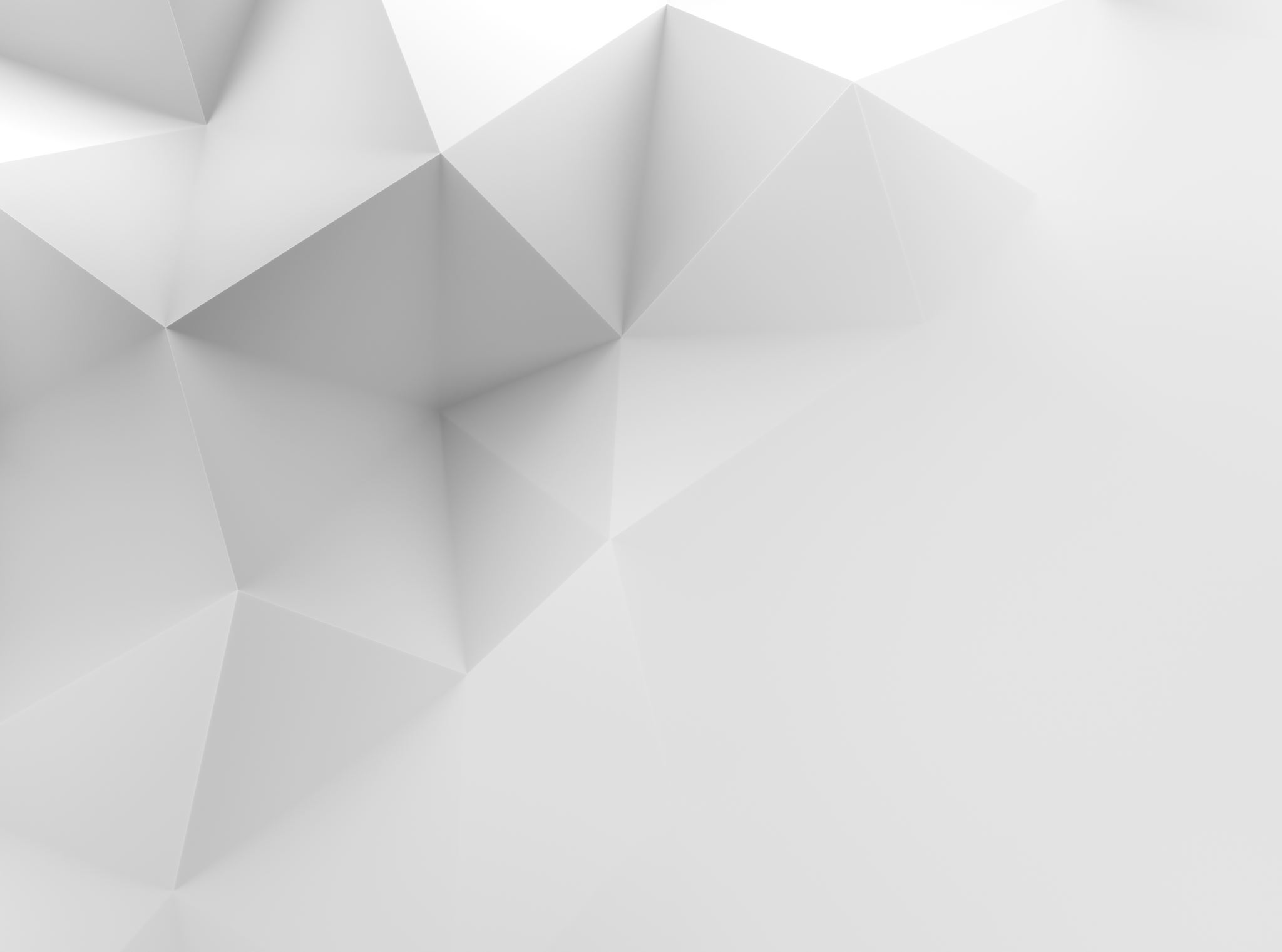 ALGUNAS CUESTIONES SOBRE SU APLICACIÓN
Según informó FIFA en su Circular no. 1873, hasta que no se obtenga una decisión definitiva por parte del Tribunal de Justicia de la Unión Europea se suspenden cautelarmente y a nivel mundial las siguientes disposiciones: 

El límite de los honorarios (art. 15, apdos. 1-4 RFAF).
El principio de pago a cargo del cliente (art. 14, apdos. 2 y 10 RFAF).
La normativa relativa al abono de honorarios (art. 14, apdos. 6, 8 y 11 RFAF).
La normativa relativa al momento del abono de honorarios (art. 14, apdos. 7 y 12 RFAF). 
La obligatoriedad del pago de honorarios a través de la Cámara de Compensación de la FIFA (art. 14, apdo. 13 RFAF.